French
Talking about relationships [2 / 3]
Possessive adjectives
Mr Hodgson
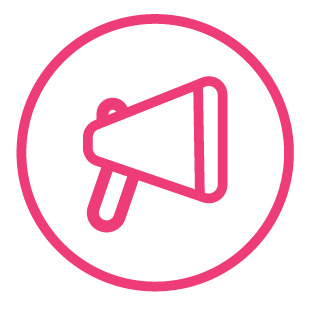 [ on ]
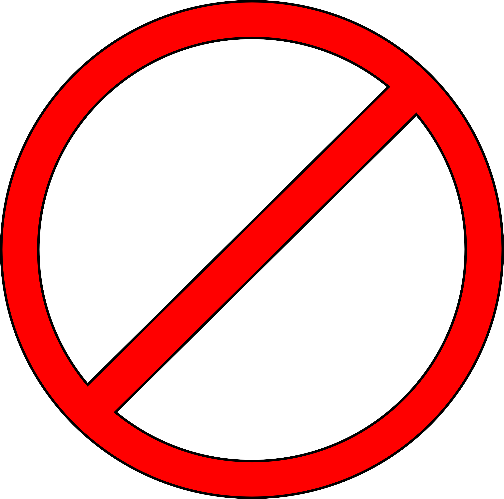 non
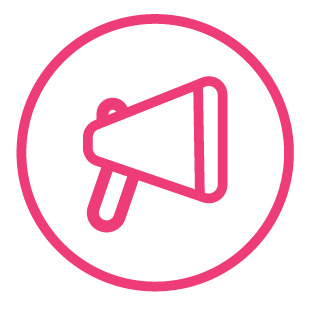 [ on ]
onze
au fond
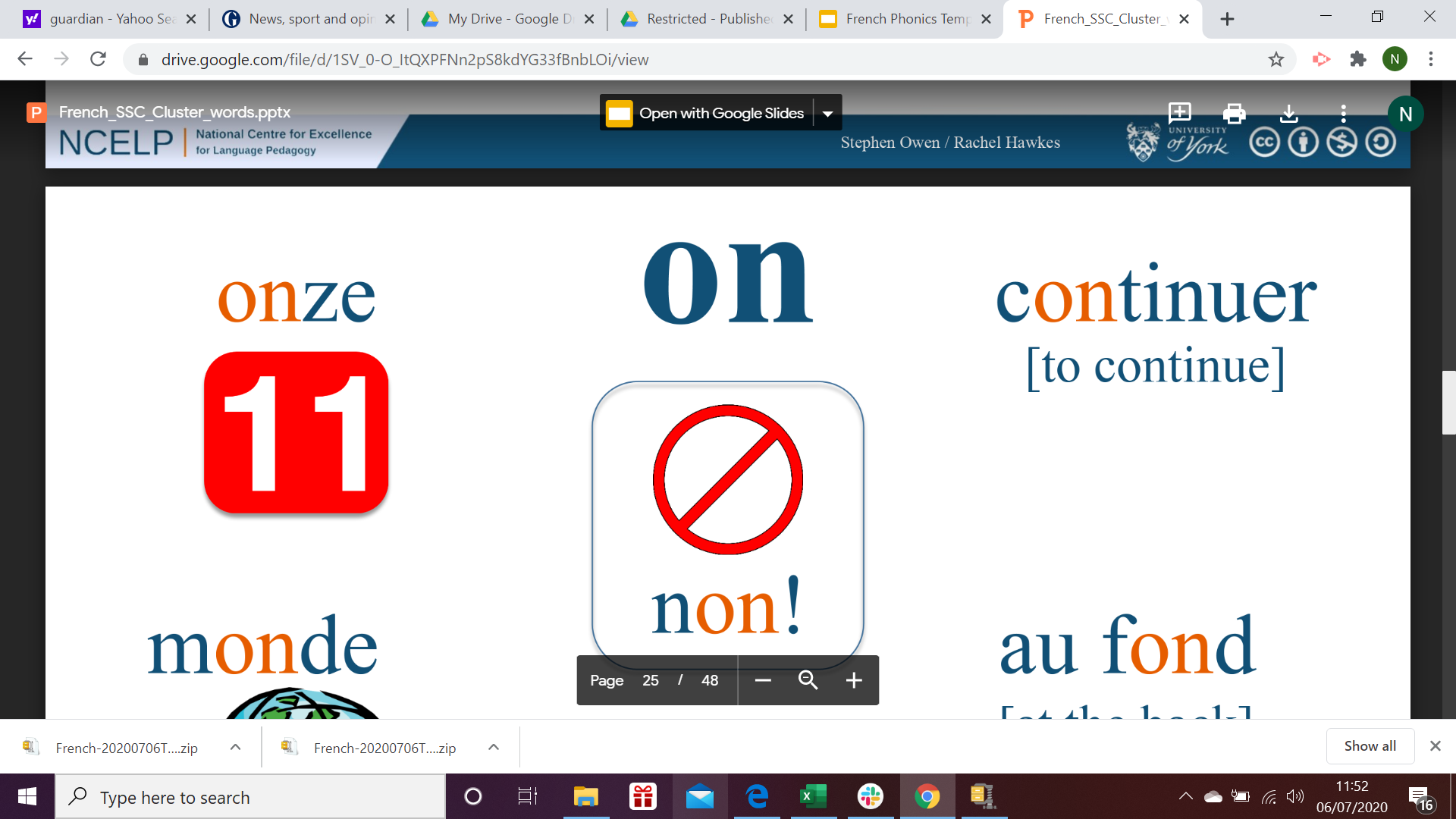 [at the back]
monde
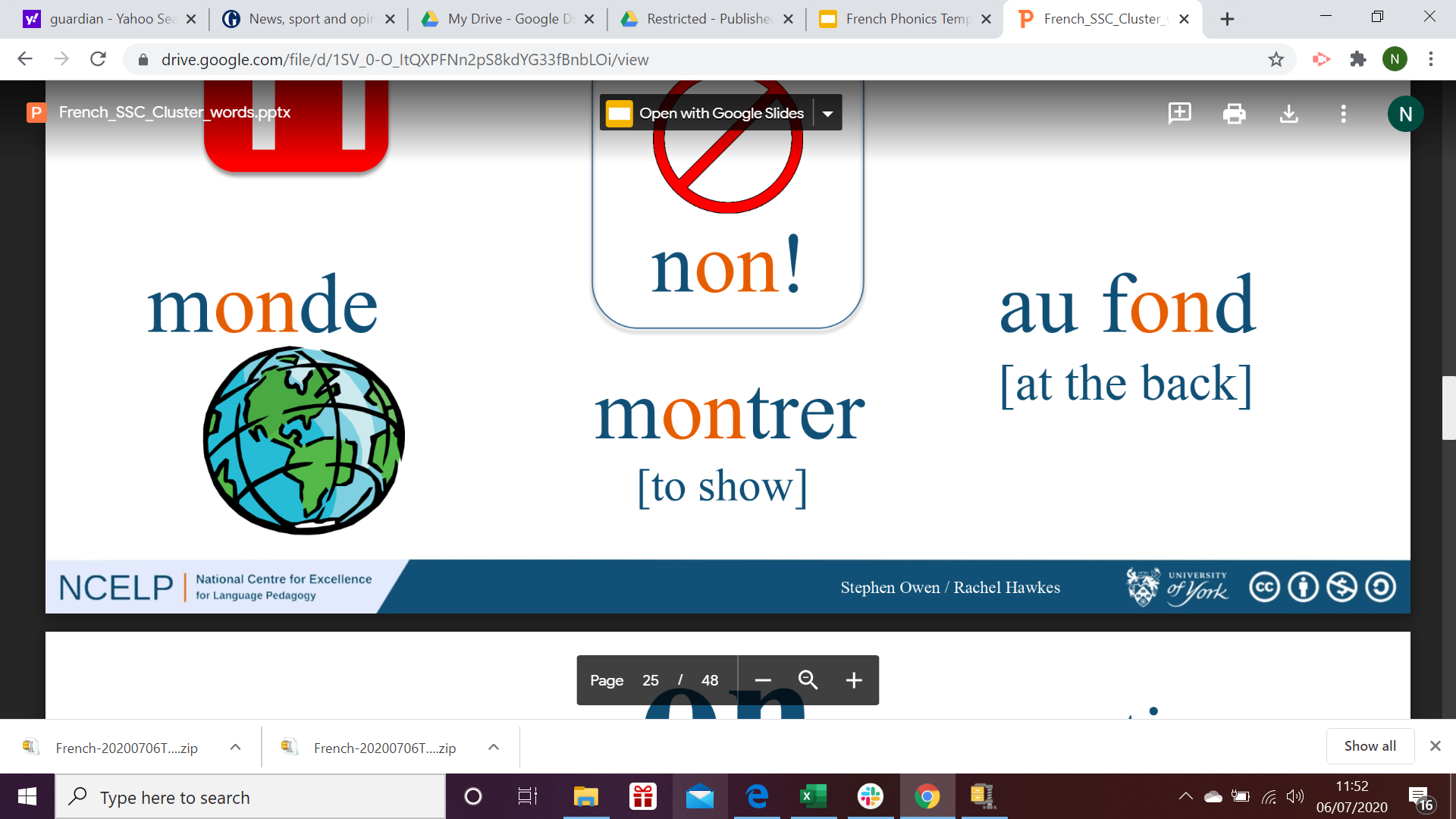 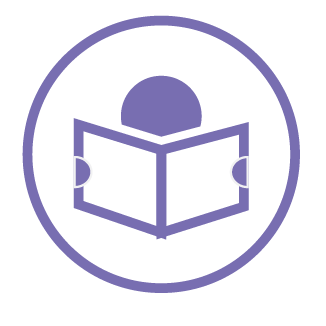 Possessive adjectives
Possessive adjectives are how we say ‘my’, ‘your’ or ‘his/her’.
In French they change depending on whether we are describing a masculine, feminine or plural noun.
*Except before a vowel e.g. Mon amie - My (female) friend
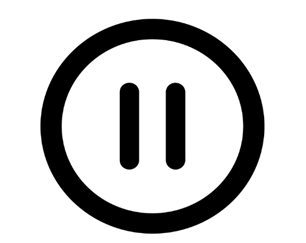 Talking about relationships.

Choose the correct option to complete the sentences:
My father = mon/ma/mes père
Your sister = ton/ta/tes sœur
His brothers = son/sa/ses frères
Her friends = son/sa/ses copines
My girlfriend = mon/ma/mes petite amie